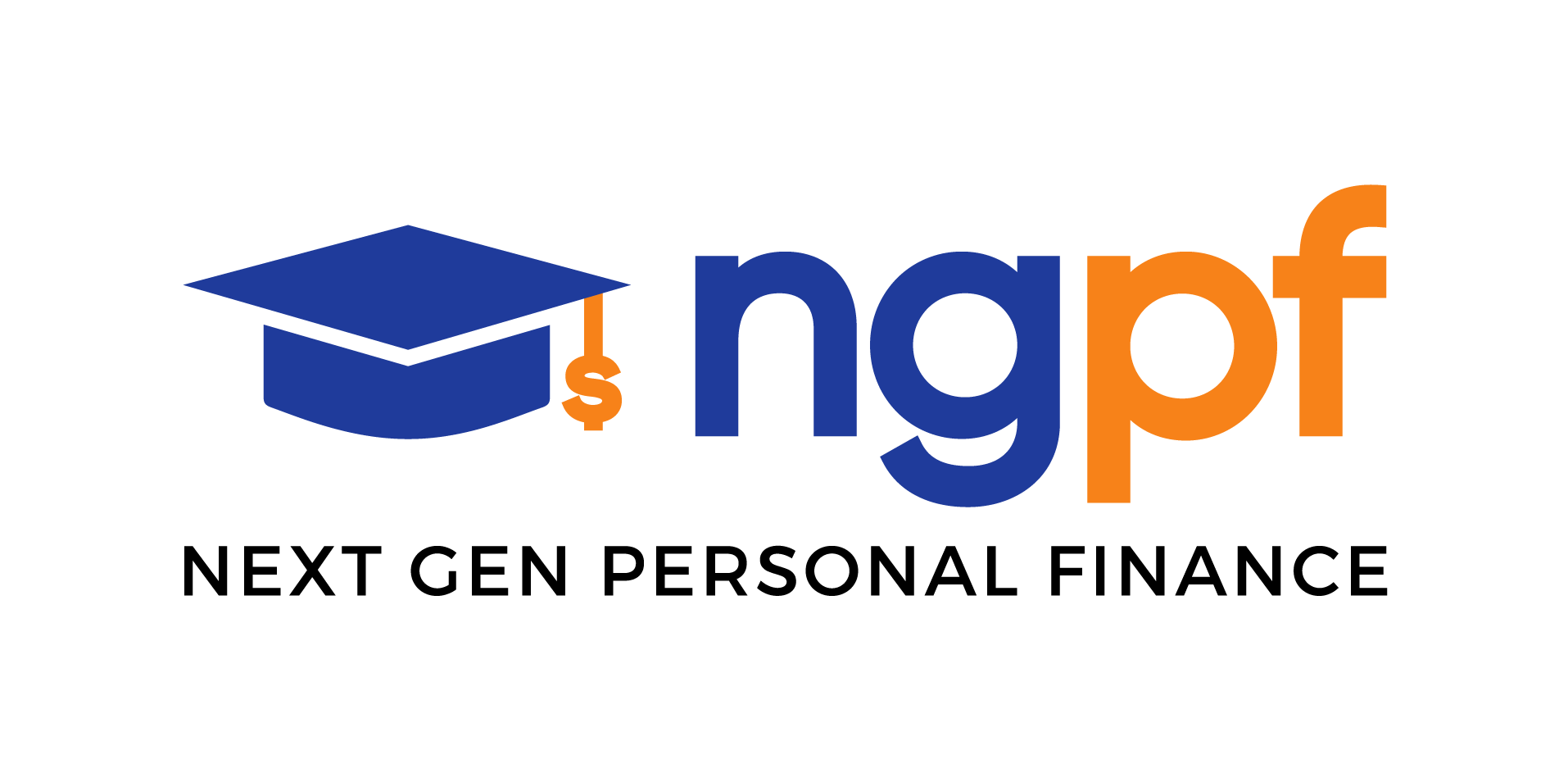 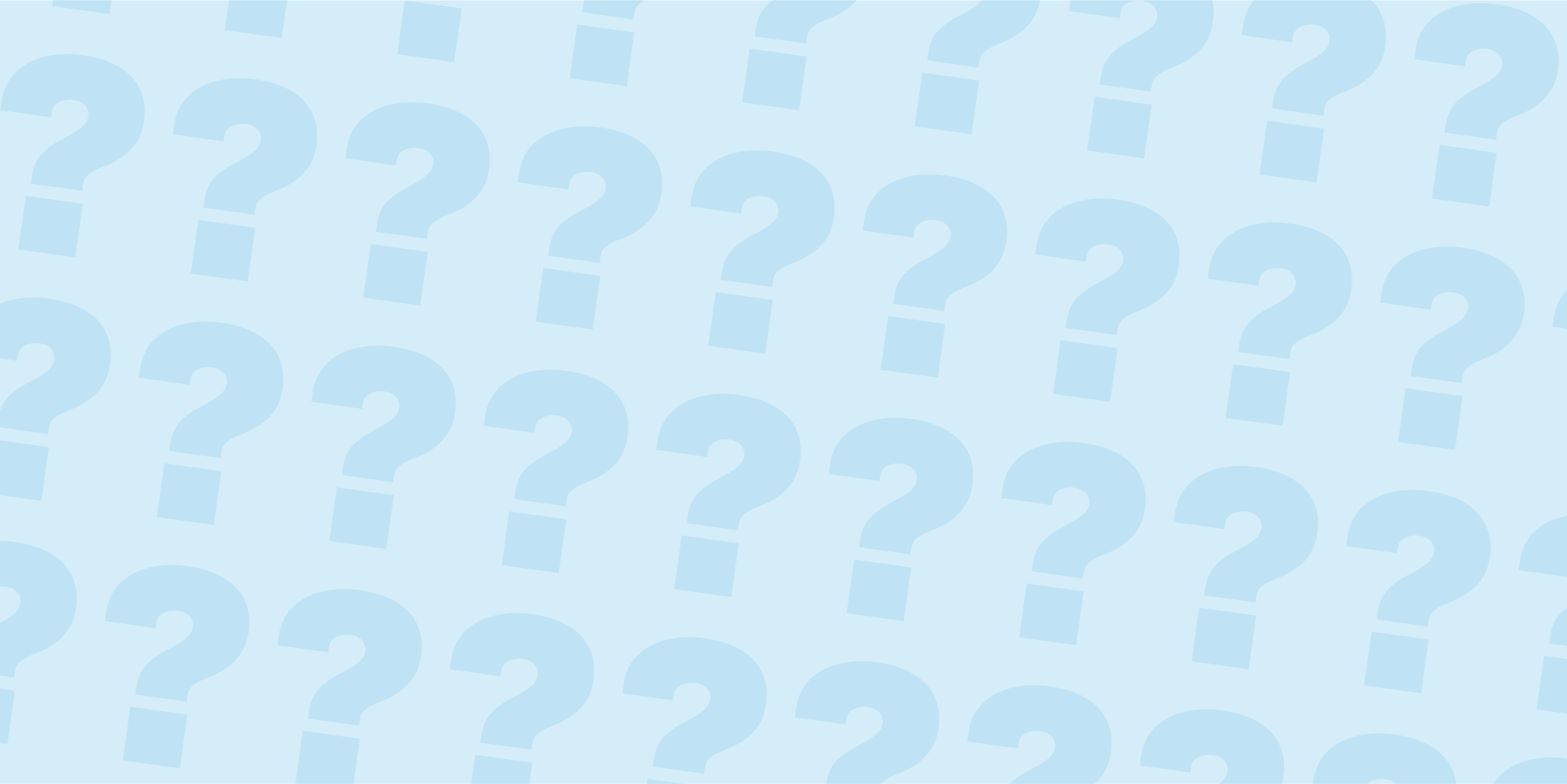 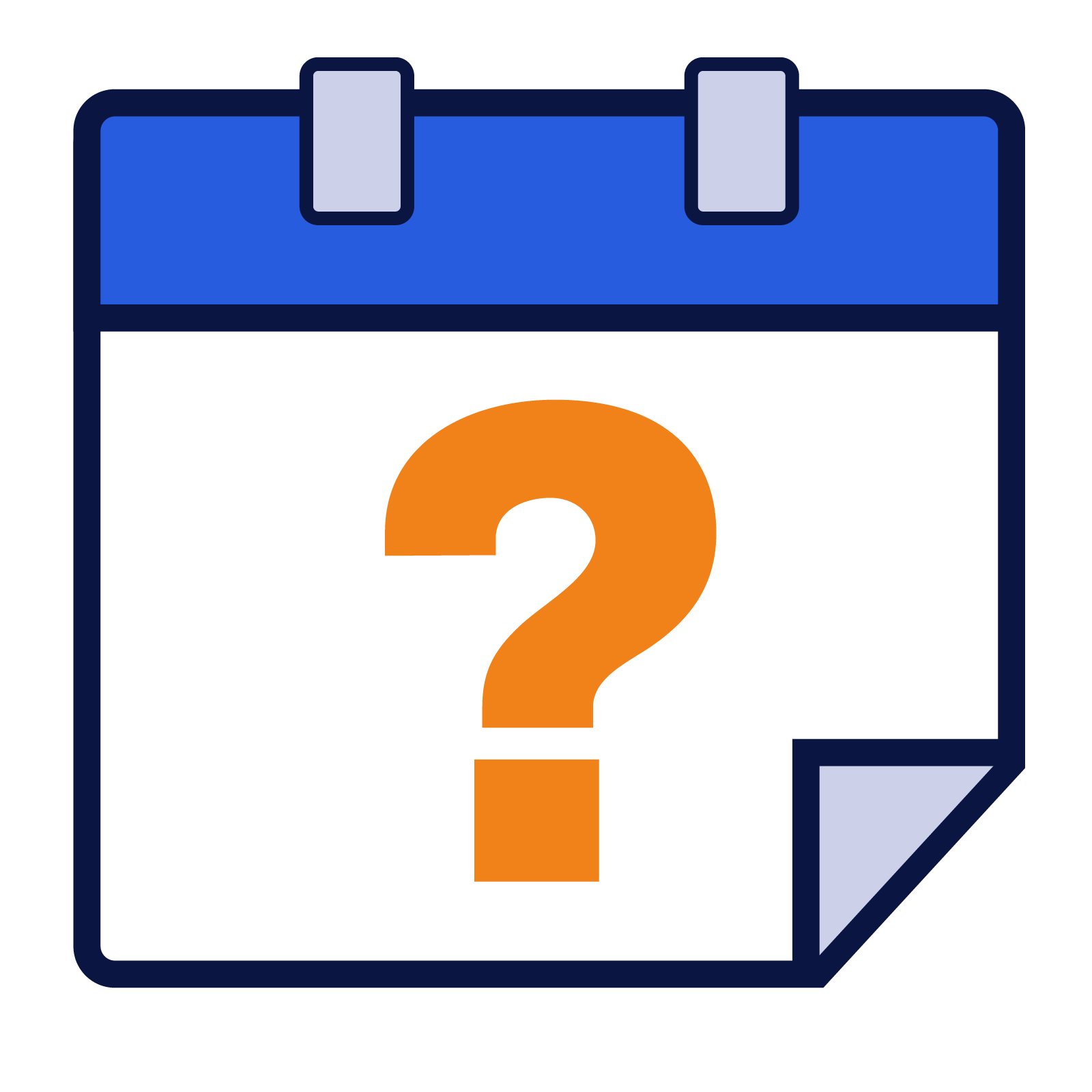 QUESTION OF THE DAY
Managing Credit
Q:
What's the average credit score needed to rent an apartment?
View blog post
ngpf.org 5/11/22
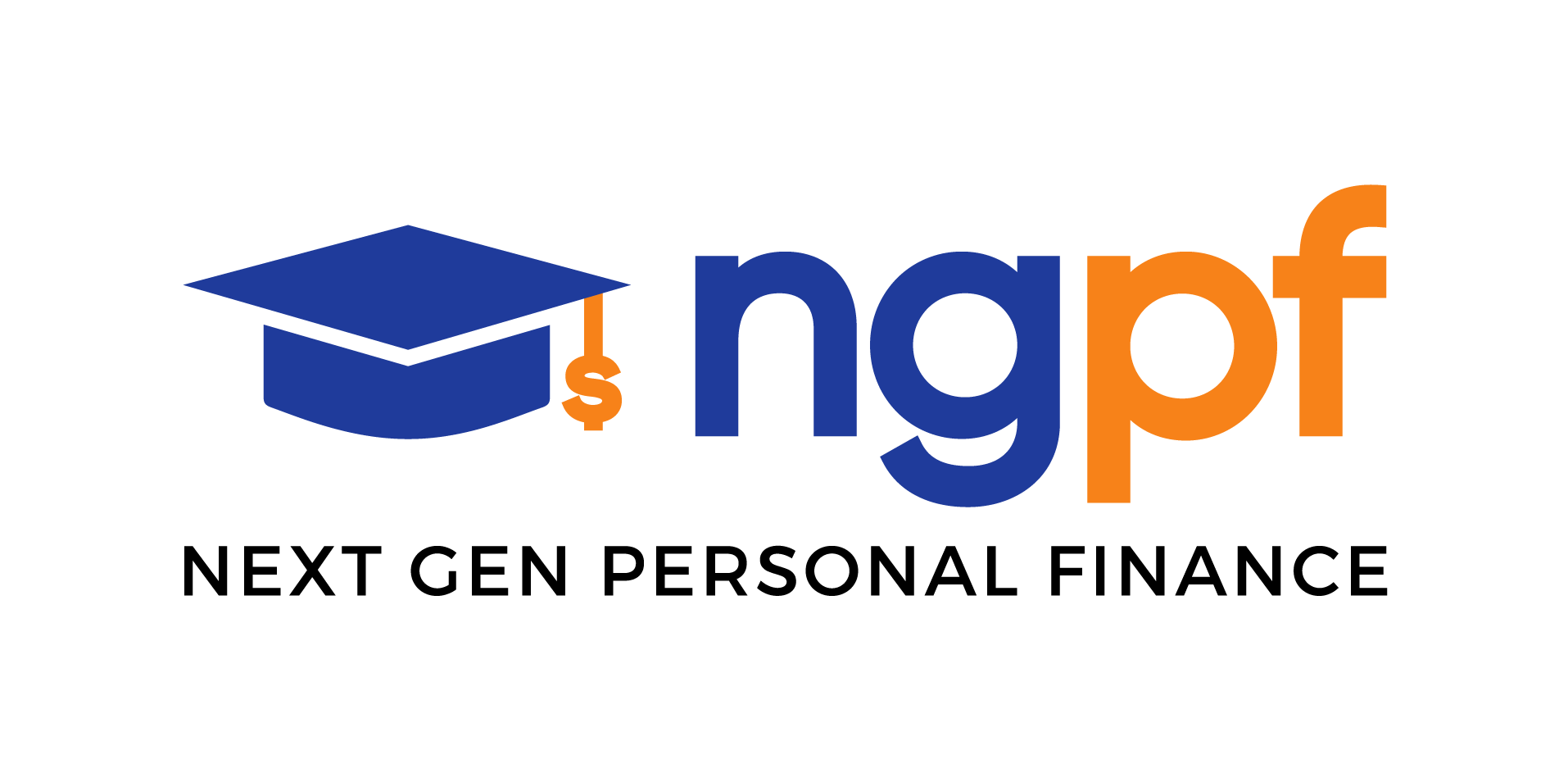 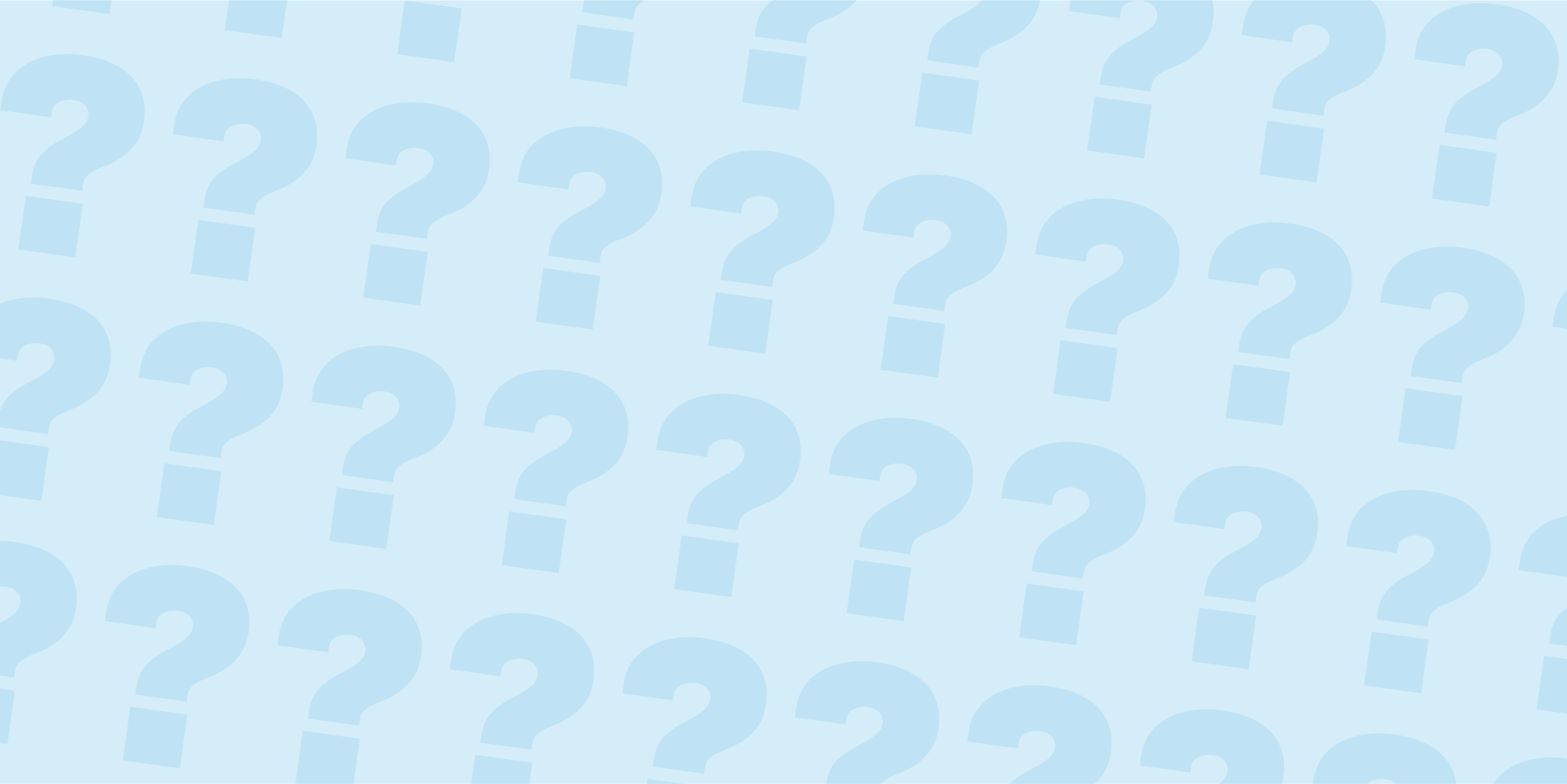 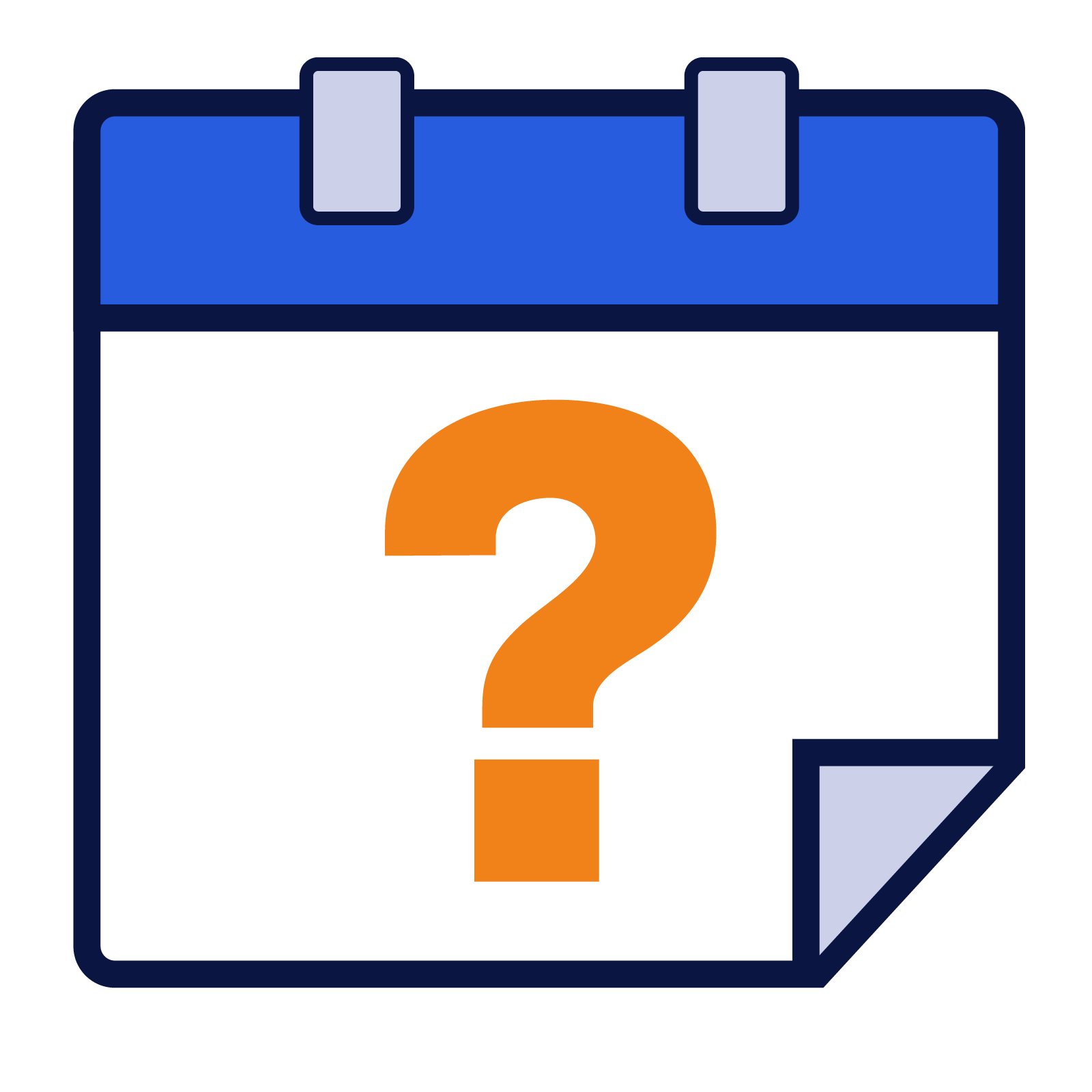 QUESTION OF THE DAY
Managing Credit
A:
The average credit score of renters in the U.S. was 638 in 2020.
Click here for more info on this topic
ngpf.org
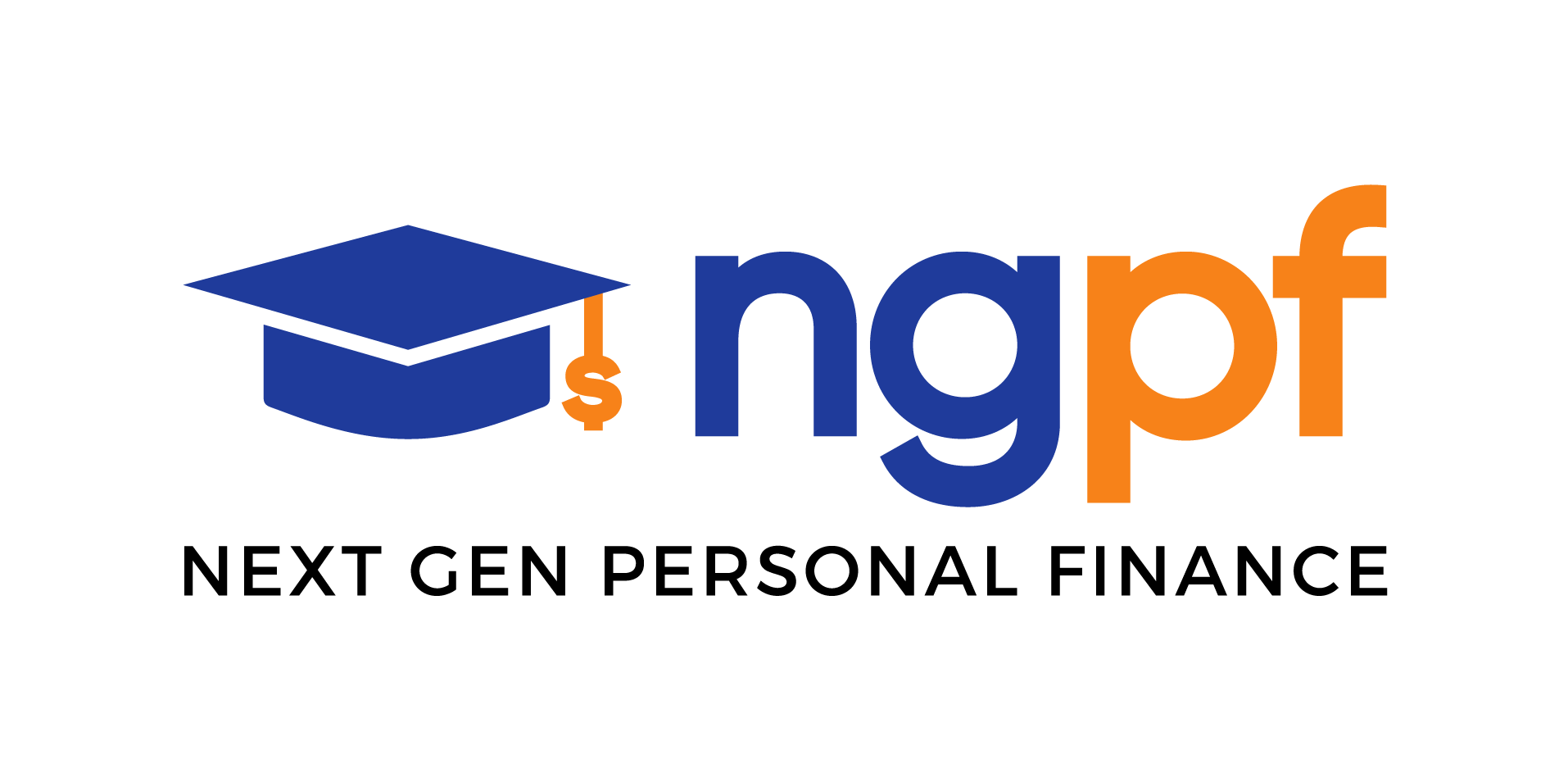 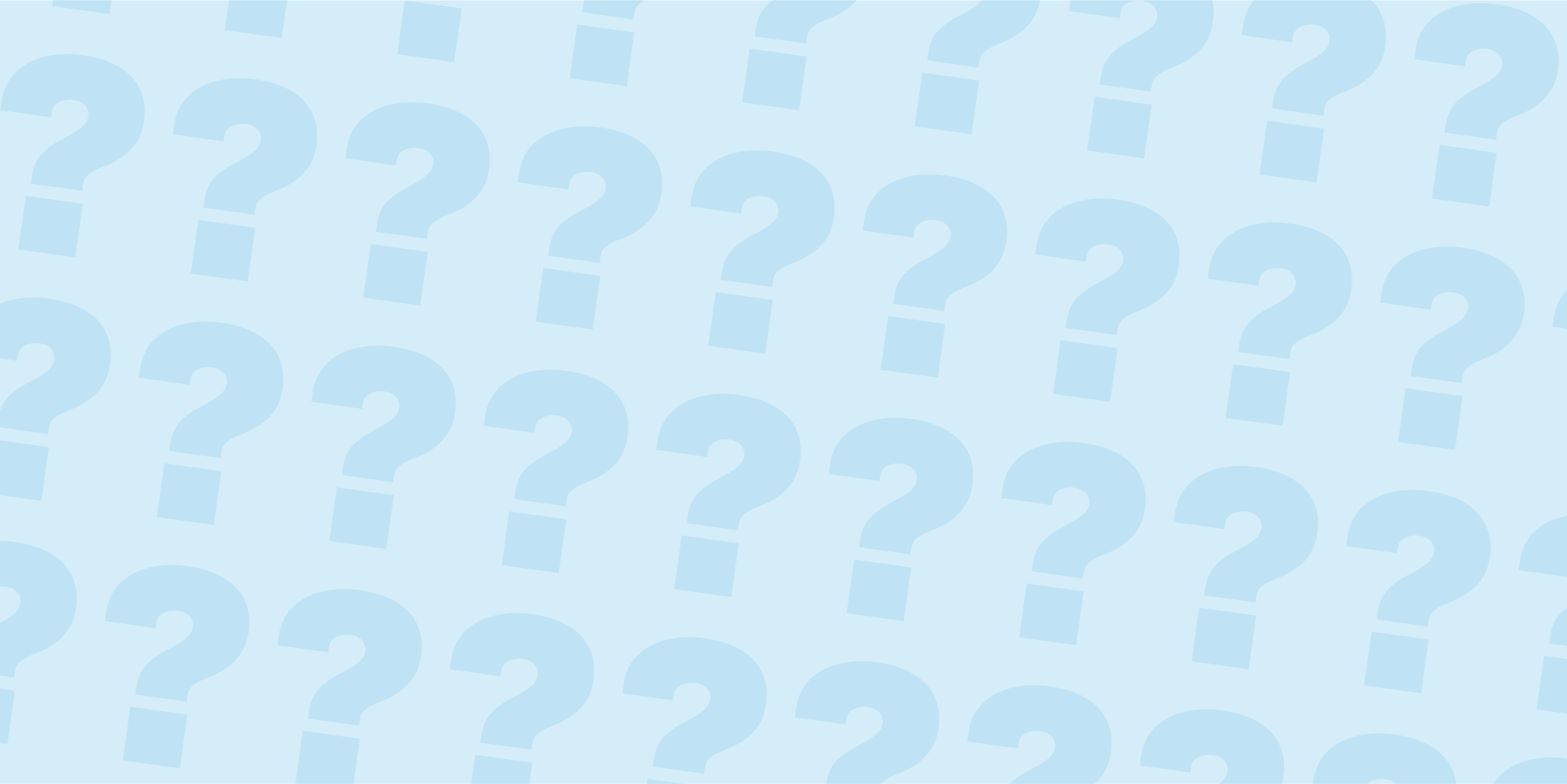 FOLLOW-UP QUESTIONS
Why do you think landlords care about an applicant's credit score when deciding whose application to accept for a rental apartment?
Why do you think landlords in these cities have such high standards when it comes to accepting applicants? 
If you want to rent an apartment after high school or college, what can you do to start to establish credit?
ngpf.org